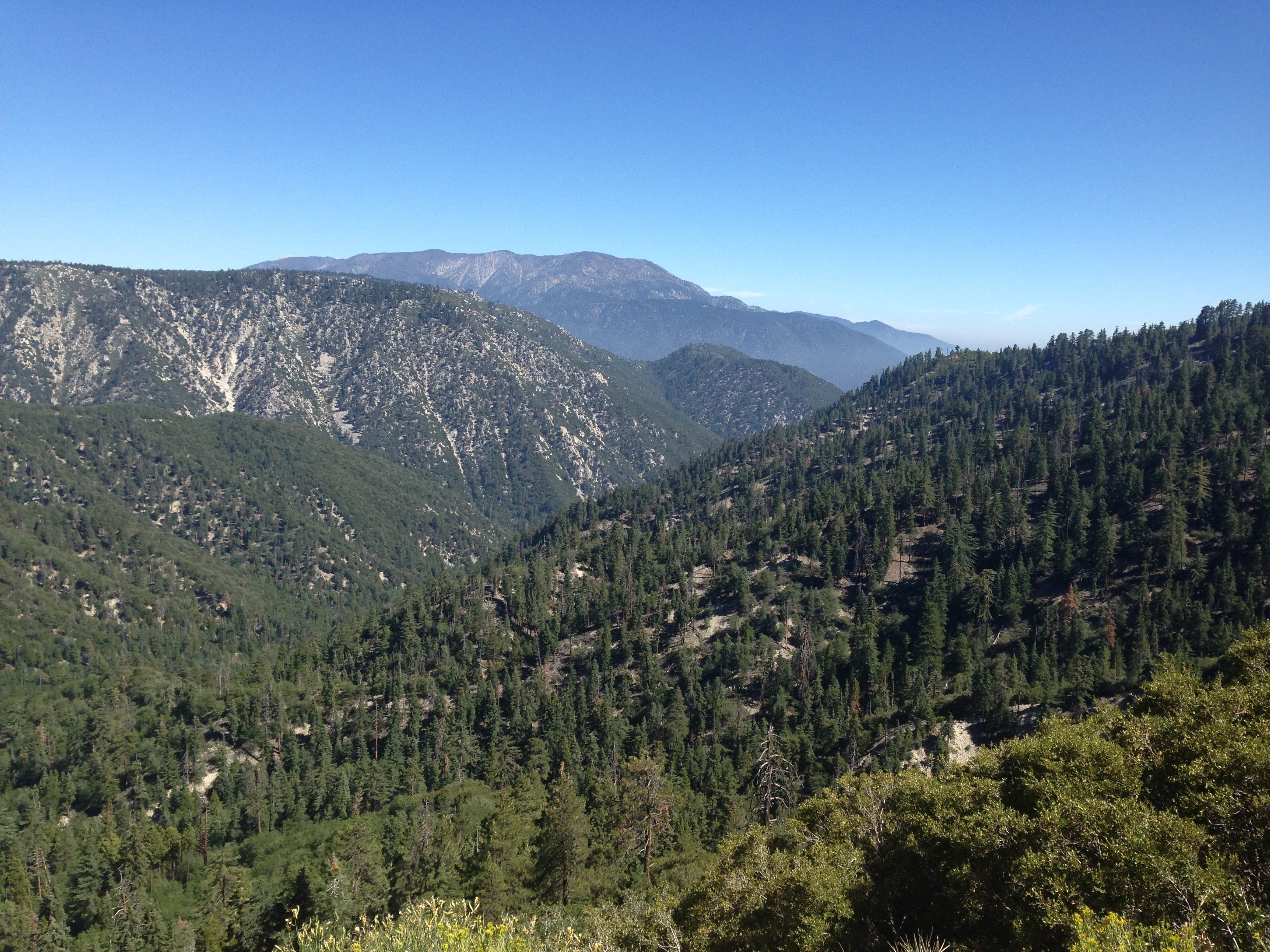 Geomorphic evolution in active landscapes
Katherine Boot
	                 Mentor: Dr. Arjun Heimsath
School of Earth and Space Exploration, ASU
Introduction
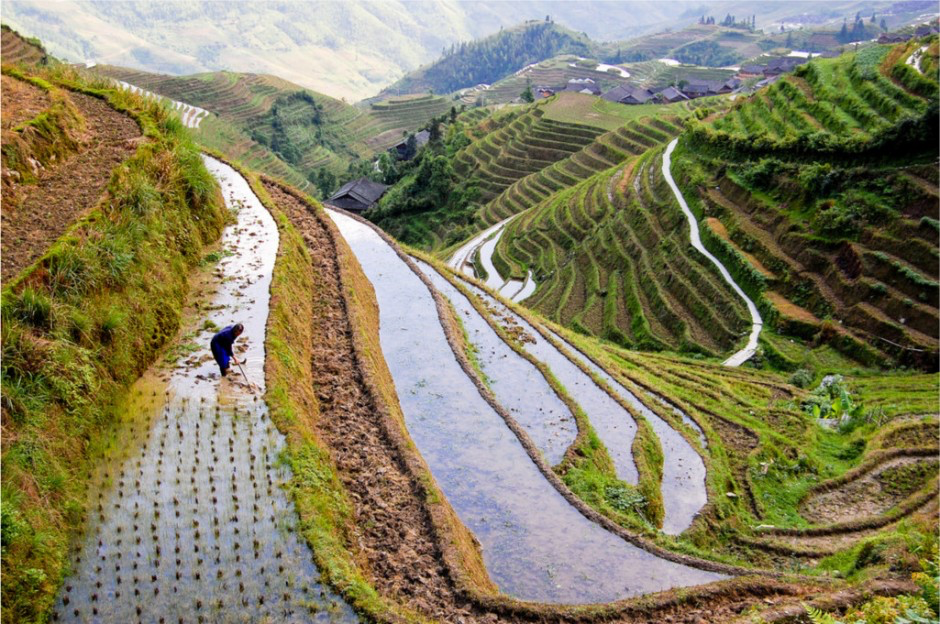 Erosion mitigation is a considerable research focus in upland agricultural regions. 


Objective: Map exposed bedrock where the production and erosion rate are near to maximum in the San Bernardino Mountains
(Amen 2016)
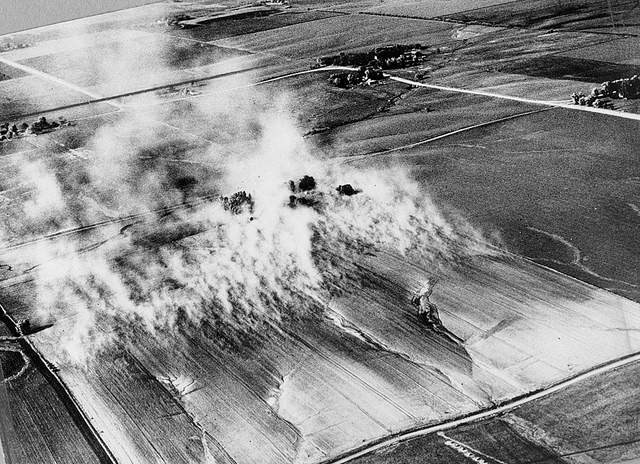 (Natural Resources Conservation Service)
Soil Production Processes
Figure 1 - “The soil production function and landscape equilibrium.” Heimsath et. al. (1997).
Soil Erosion Processes
Soil Creep					
bioturbation
freeze-thaw
shrink-swell





Threshold topography - hillslope is defined by bedrock landsliding and bedrock strength rather than steady soil creep.
 
Exposed bedrock - indicates that local erosion rates exceed production rates.
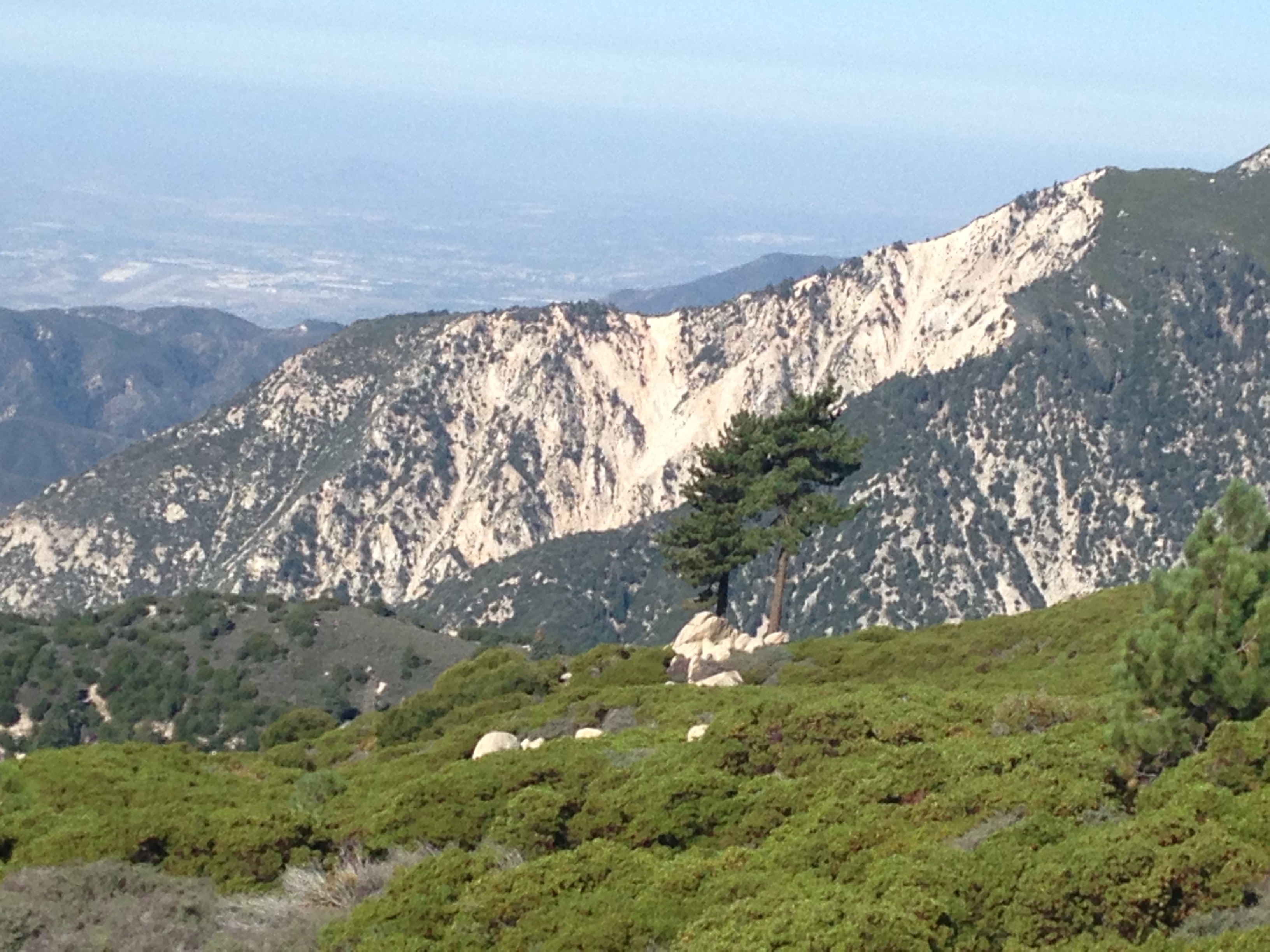 Stochastic
landslides
bedrock strength
slope failure
San Bernardino Mountains
Actively uplifting fault zone 
South blocks– high relief 
North blocks– low relief
threshold topography
local base level drop
hillslope steepening
adapting channel systems
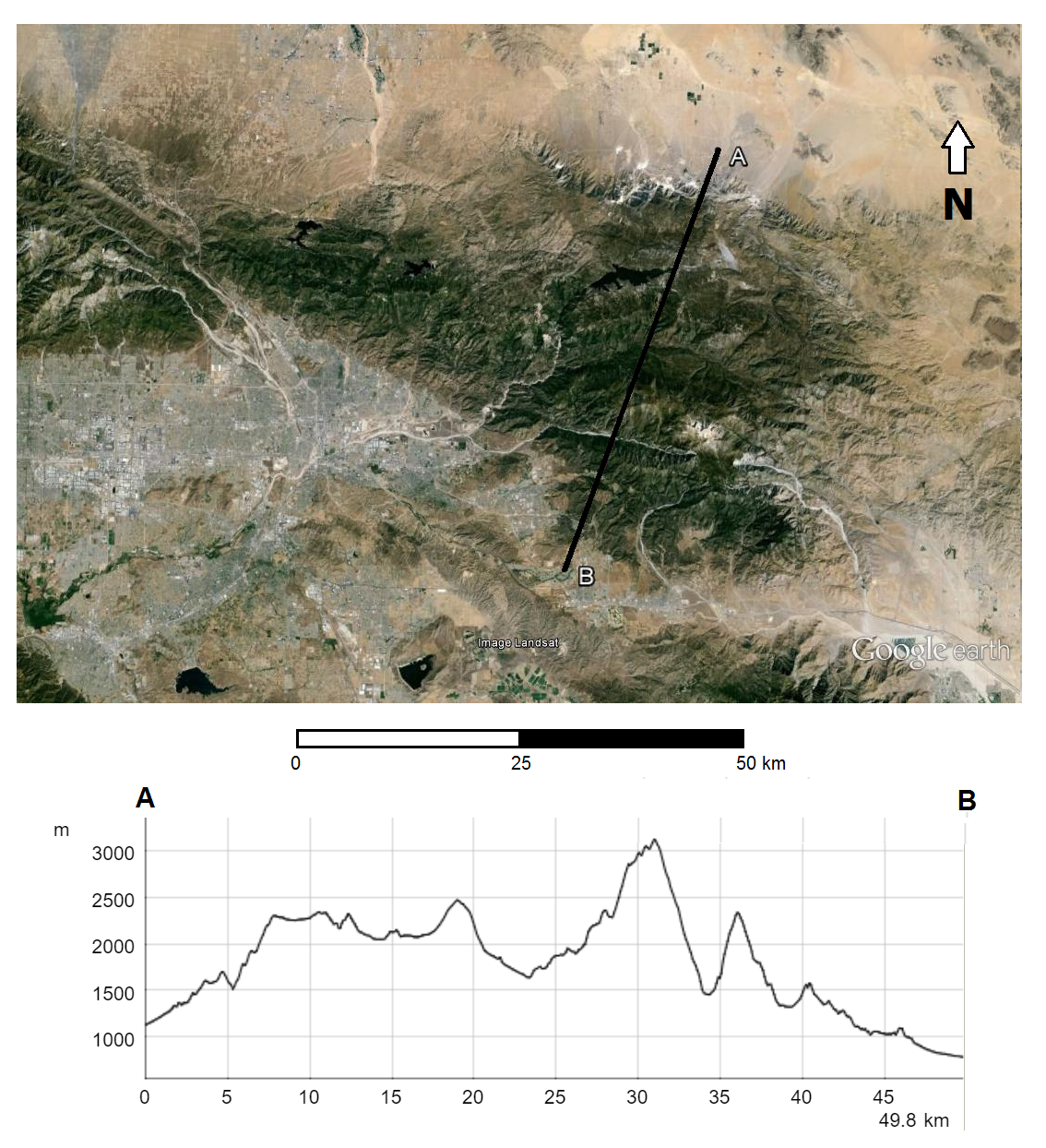 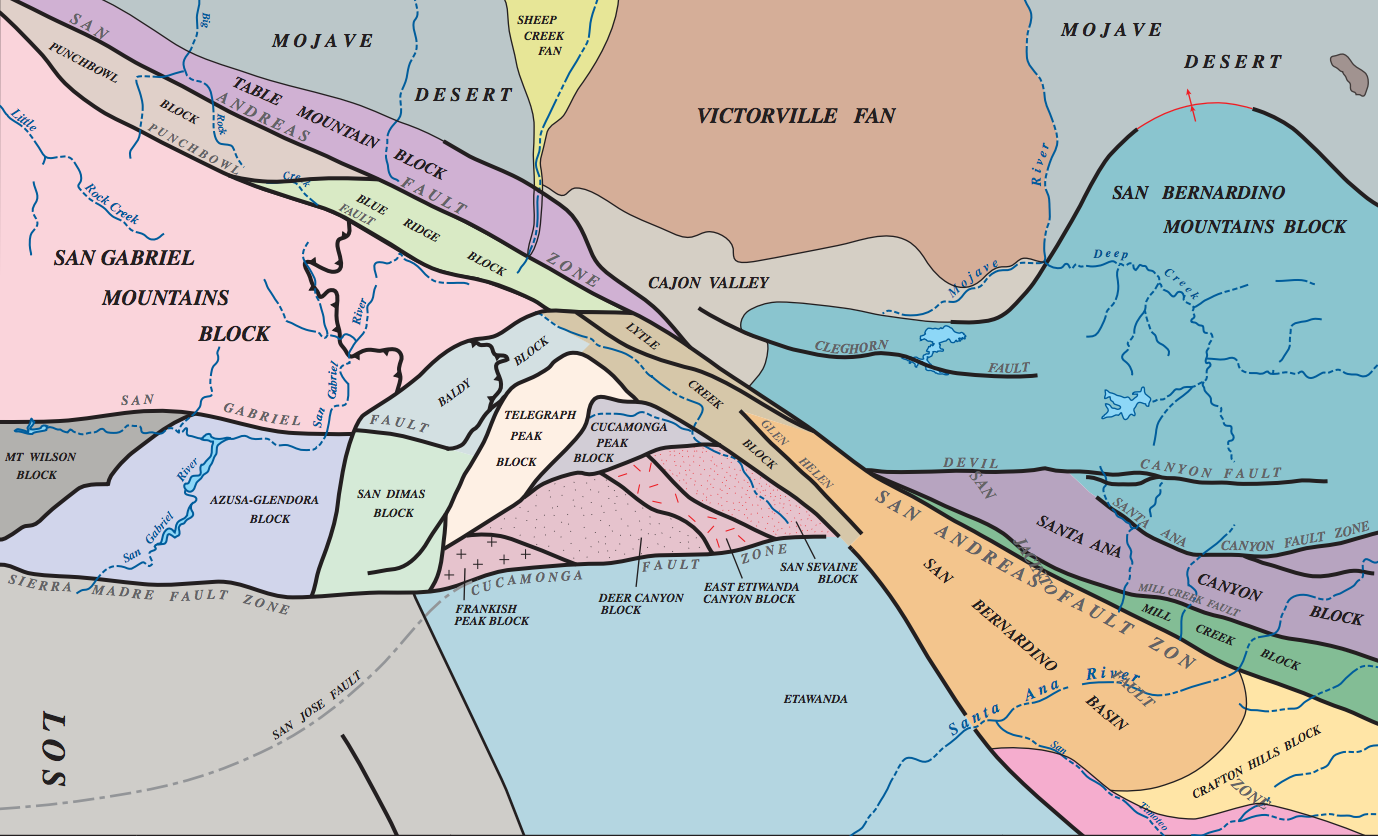 Figure 2 – Map of definable structural blocks.                       (Morton et al. 2006)
Figure 3 			           (Google Earth, 2016)
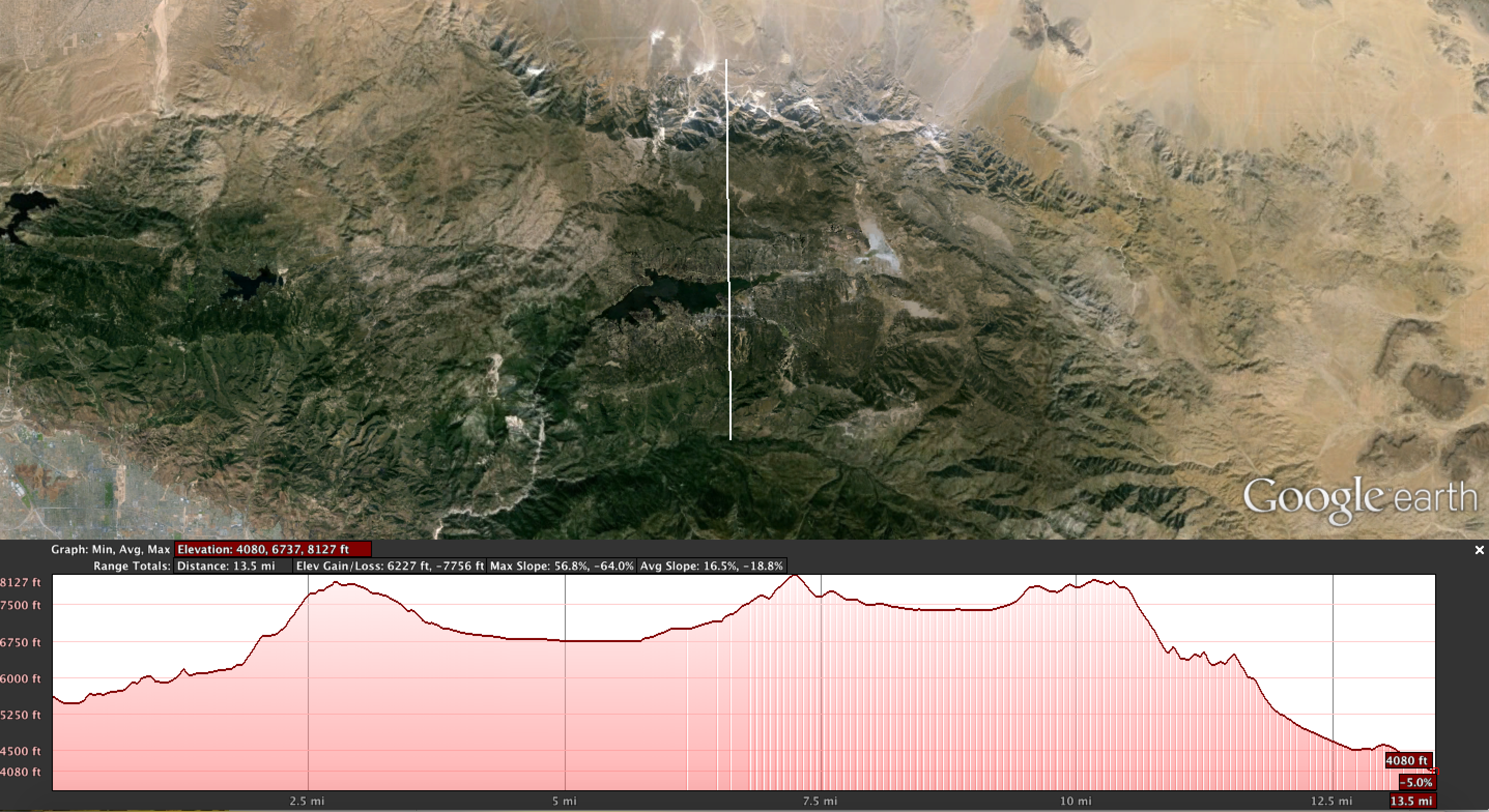 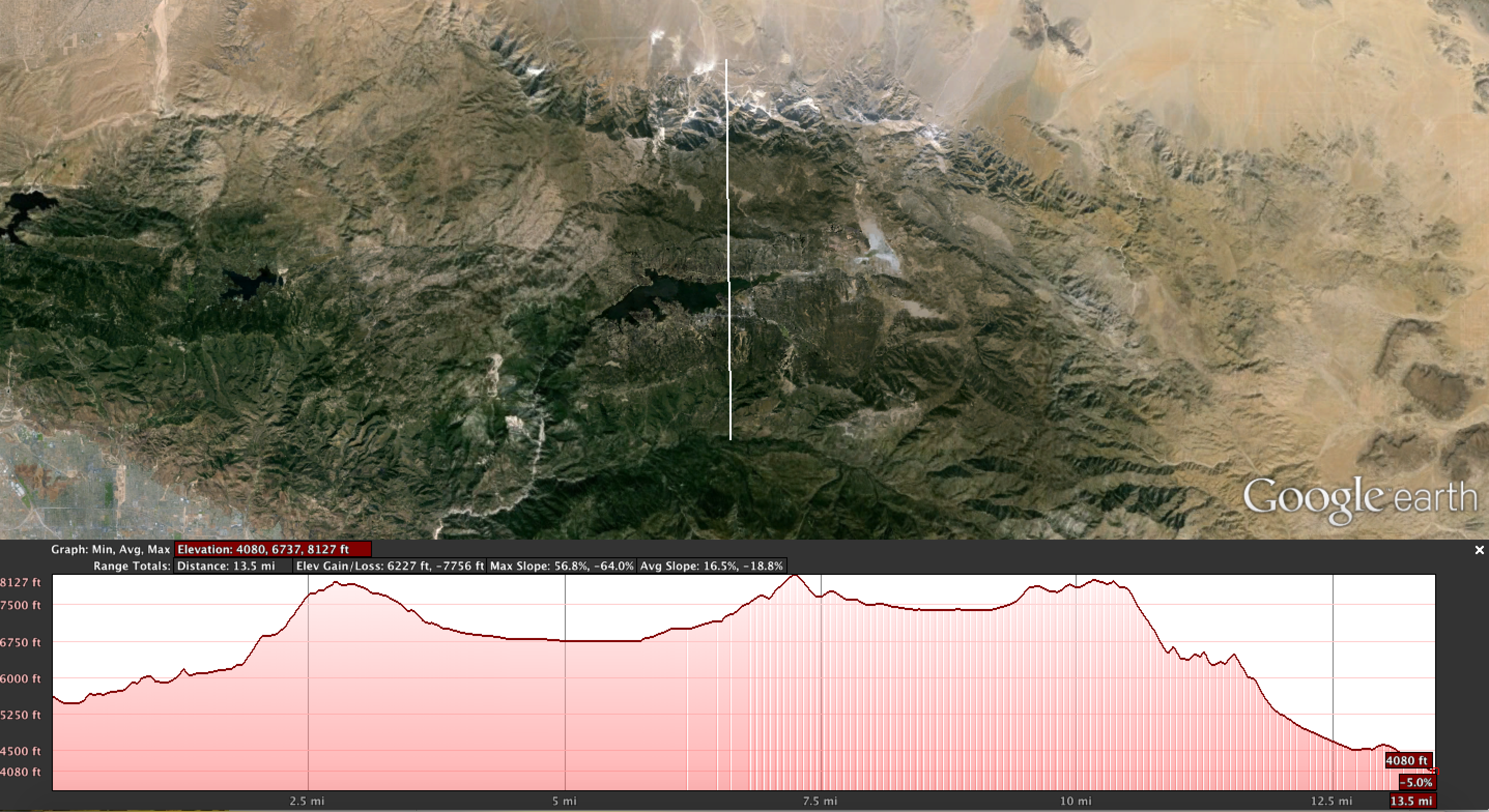 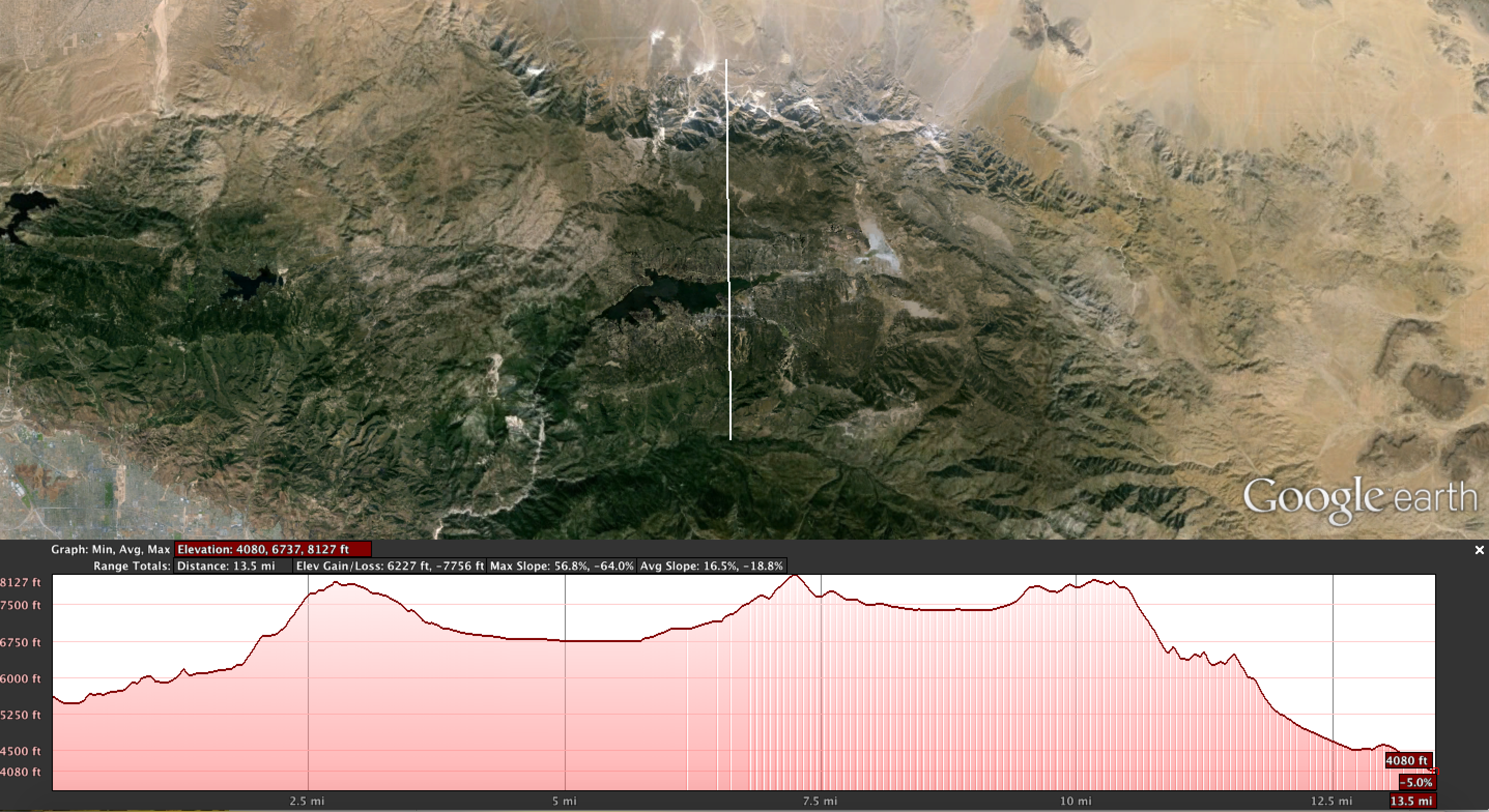 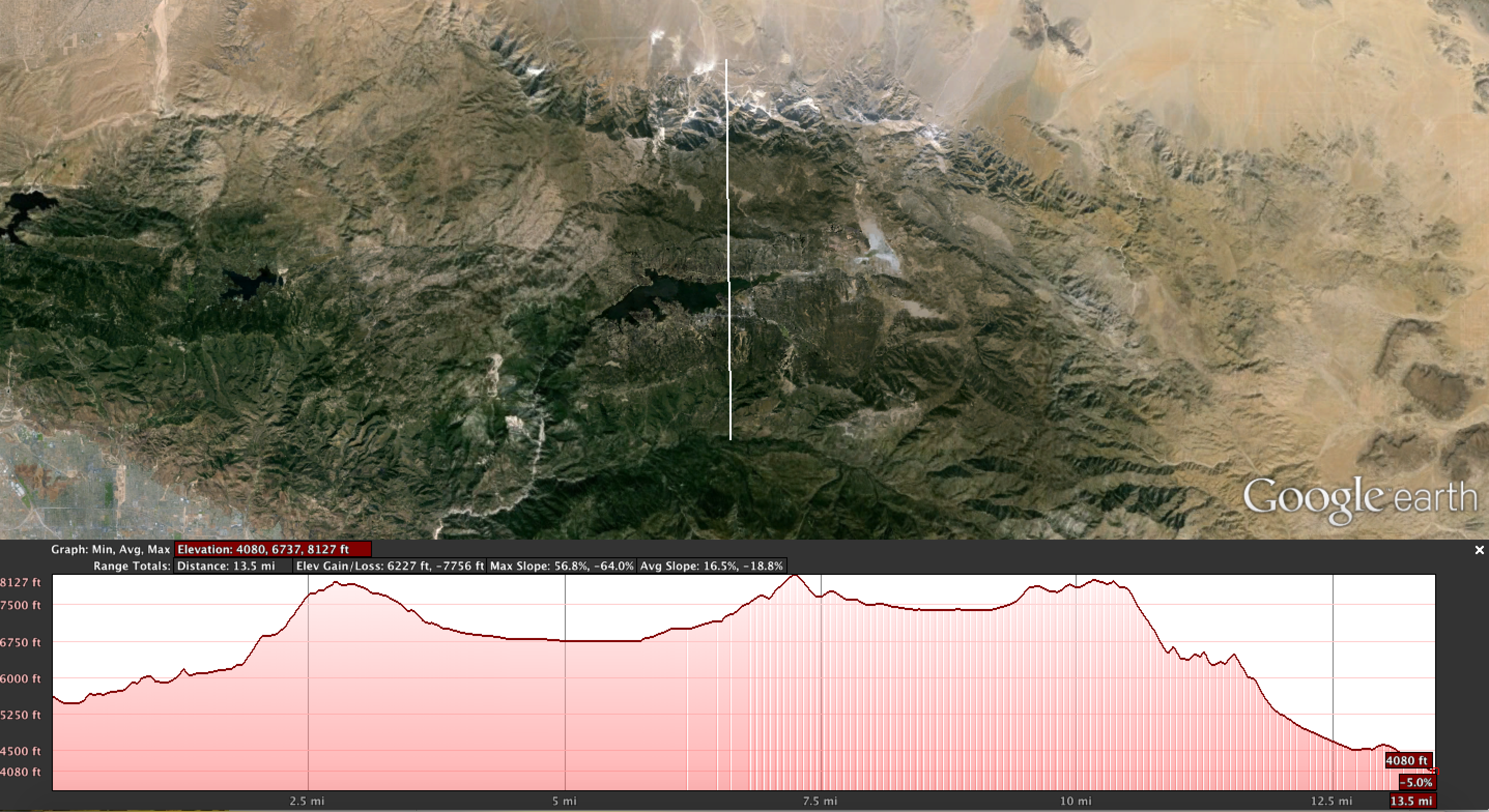 Exposed Bedrock
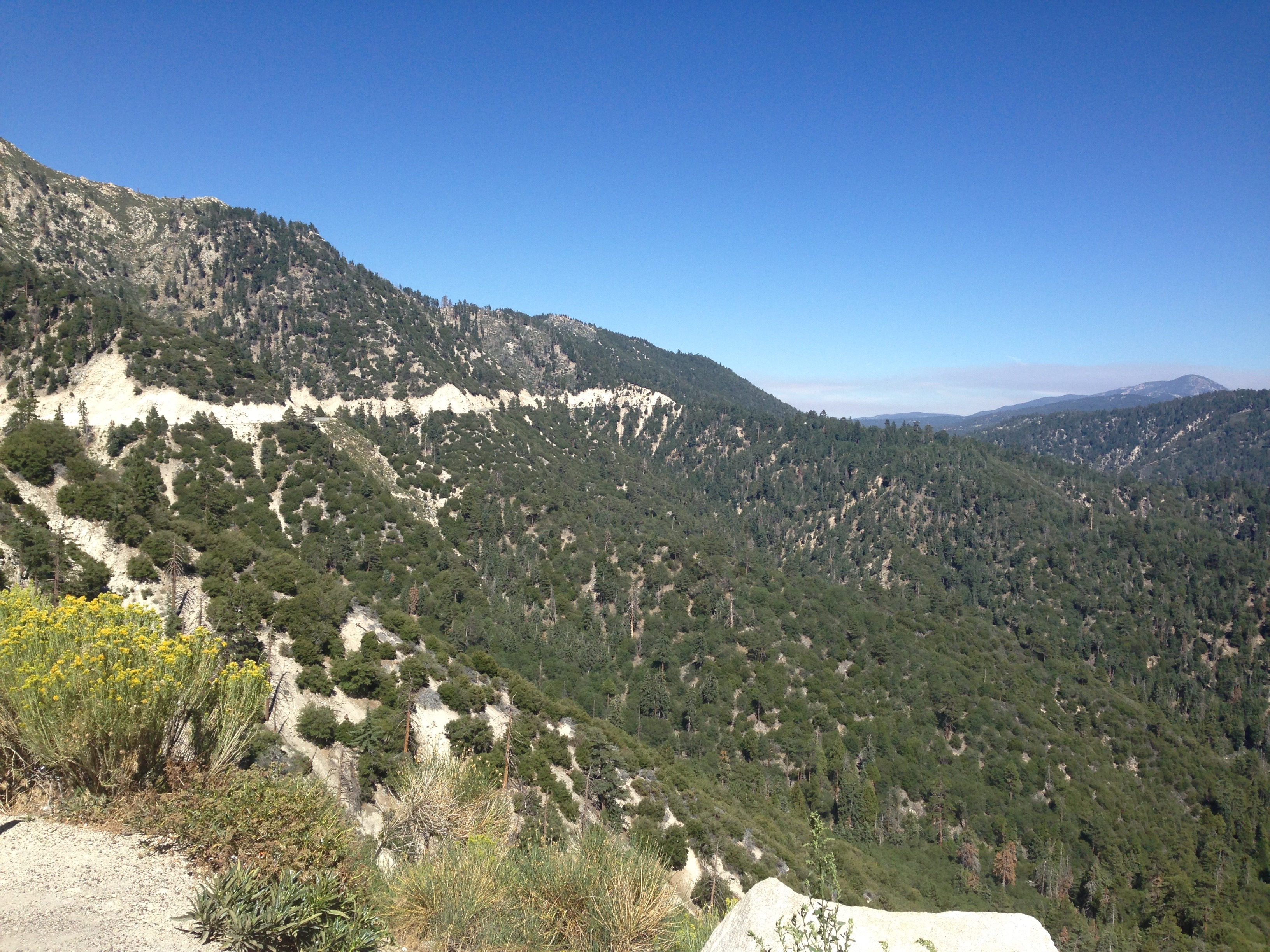 transition from steady-state to stochastic erosional processes


Physical characteristics 
Blocky, fractured masses
Vertical cliff faces
Hill slope/gradient
Vegetation cover
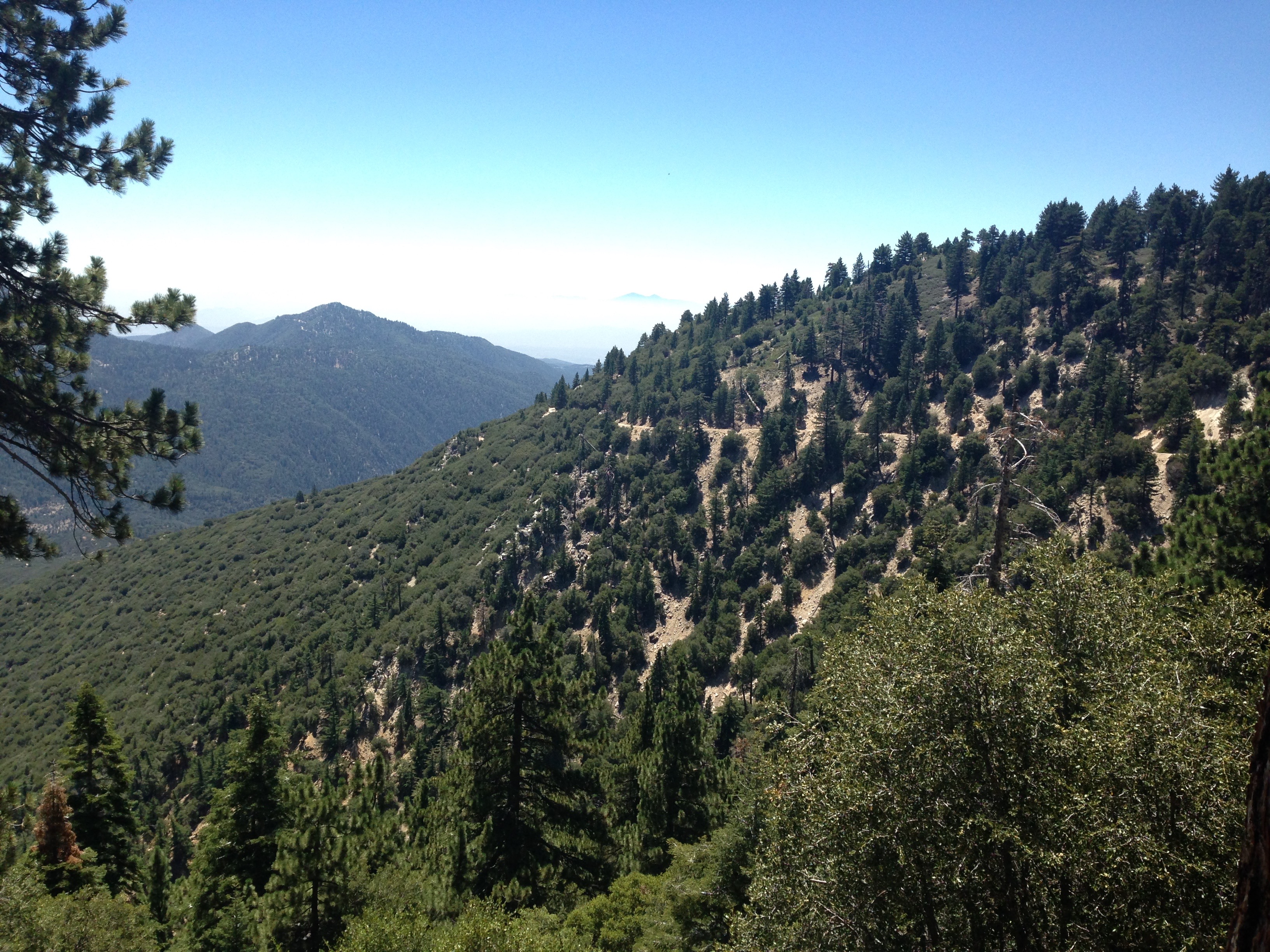 Research Goals
Objective – Map exposed bedrock where the production and erosion rate are near to maximum in the San Bernardino Mountains.

Cosmogenic radionuclide dating (10Be )

Field measurements - soil thickness, saprolite/regolith, weathering formations

Research from similar localities
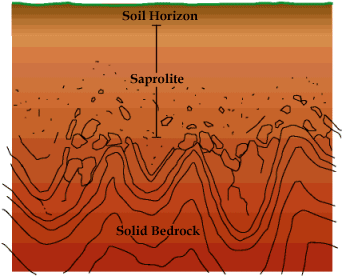 Figure 5                   (W&M Department of Geology, 2011)
Conclusion
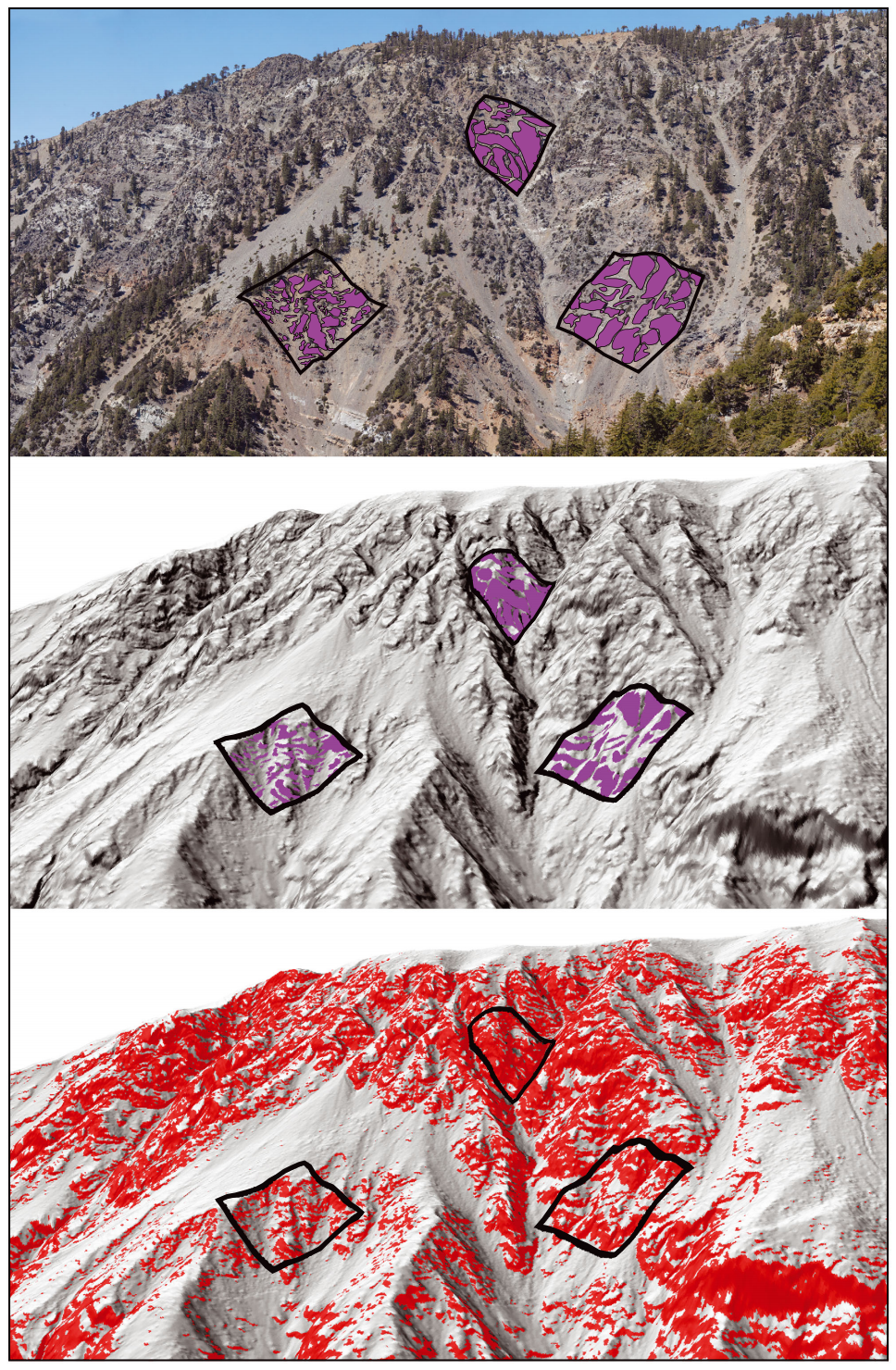 Quantify human and environmental effects on soil production

encourage sustainable development in agriculture, resource management, etc. 

minimize human impact on soil condition 

predict the evolution of landscape erosion
Figure 4 		                  (DiBiase et al. 2012)
Works Cited
34°16'6.19"N, 116°53'19.20 »W. Google Earth. April 9, 2013. January 26, 2016

Amen, Hal. "30 Spectacular Examples of Terraced Agriculture [PICs]."Matador Network. N.p., 4 Sept. 2012. Web. 05 Apr. 2016.

DiBiase, Roman A., Arjun M. Heimsath, and Kelin X. Whipple. “Hillslope response to tectonic forcing in threshold landscapes.” Earth Surface Processes and Landforms 37.8. (2012): 855 – 865. 

Heimsath, Arjun M., William E. Dietrich, Kunihiko Nishiizume, and Robert C. Finkel. “The soil production function and landscape equilibrium.” Nature, v. 388. (1997):358 – 361. 

Morton, Douglas M., Fred K. Miller, Pamela M. Cossette, Kelly R. Bovard. “Geologic Map of the San Bernardino and Santa Ana 30' x 60' quadrangles, California.” USGS. (Dec. 17, 2006): http://pubs.usgs.gov/of/2006/1217/of2006-1217_map/of2006-1217_fig3.pdf

Natural Resources Conservation Service. ”80 Years Helping People Help the Land: A Brief History of NRCS”. USDA, n.d. Web. 05 Apr. 2016.

"Piedmont Saprolite.” The Geology of Virginia. W&M Department of Geology, 2011. Web. 05 Apr. 2016.